«Личность и судьба А.Д. Сахарова»
Посвящается 90-летию А.Д.Сахарова
Подготовила
Донскова Н.В.
заместитель директора по воспитательной работе, учитель географии МОУ «СОШ с. Николаевка», Астраханская область
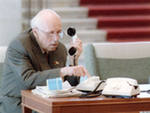 Цель:
   Актуализация знаний учащихся о личности и судьбе А.Д.Сахарова используя возможности социальных сервисов Веб 2.0
Задачи:
привлечение внимания учащихся к личностным качествам и идеям   А.Д.Сахарова;
формирование гражданского самосознания учащихся;
привлечение учащихся к проектной деятельности;
развитие информационной компетентности учащихся;
развитие коммуникативной компетентности учащихся;
формирование творческого потенциала учащихся.
Актуальность и значимость:
Формирование гражданского самосознания  и активной жизненной позиции является одной из главных задач в воспитании учащихся. Традиционные подходы к организации деятельности по этому направлению не приносят желаемого результата. Школа ставит перед собой цель – поиск новых форм и методов работы, которые будут соответствовать возрастным особенностям и интересам учащихся.
Реализация данного внеклассного мероприятия, основанная на использовании возможностей сетевых сервисов Интернет будет способствовать стимулированию интереса к вопросам толерантности, ценностям демократического общества, личности А.Д.Сахарова как человека, учёного и политика.
Ожидаемый результат:
участники мероприятия интернет - проекта актуализируют знания о личности и судьбе А.Д. Сахарова;
будет сформирована «копилка знаний» - материал о личности и идеях А.Д.Сахарова, готовый к дальнейшему использованию на уроках и внеклассных мероприятиях;
участники интернет - проекта улучшат навыки использования информационных технологий для организации самостоятельной учебной деятельности;
все участники мероприятия-проекта получат сертификаты участия в проекте от администрации школы.
Реализация мероприятия - проекта:
Мероприятие-проект   включает в себя выполнение 4-х заданий.
Задание №1 «Кто ты, незнакомец?»
Задание №2  «Феномен Сахарова»
Задание №3 «Эволюция взглядов»
Задание №4 «Память человеческая»
   Используя ссылки на источники, подготовленные учителем, учащиеся самостоятельно выполняют задания в соответствии с техническими требованиями и правилами оформления социальных сервисов Веб 2.0
   После выполнения заданий проводится их презентация и подводятся итоги мероприятия.
Возможна реализация мероприятия в 2-х вариантах.
Сжатый вариант
Время проведения – 2 урока
Участники мероприятия делятся на 4 группы по 2-3 человека. Каждая группа получает своё задание (в данном случае на его выполнение отводится 1 урок).
На 2 уроке проводится презентация выполненных заданий  и подводятся итоги мероприятия.
Расширенный вариант
Время проведения – 5 дней.
Каждый участник мероприятия–проекта выполняет все 4 задания. На выполнение каждого задания отводится 1 день. На 5 день проводится презентация заданий и подводятся итоги.
Условием реализации мероприятия-проекта является:
наличие  у участников компьютеров, подключённых к сети Интернет;
участники проекта должны владеть навыками работы в социальных сервисах Prezi.com, Mindomo, Buble.us, Google Maps;
презентация проводится с использованием интерактивной доски или проектора с экраном.
Ход мероприятия:
 В мае 2011 года всё прогрессивное человечество будет   
праздновать 90-летие со дня рождения А.Д. Сахарова.
Кто был    этот выдающийся человек?   Чем заслужил почёт и уважение людей не только нашей   страны,   всего мира?
Сегодня я предлагаю вам поучаствовать  в проекте «Личность и судьба А.Д.Сахарова». 
Перед вами  задания  проекта:
Задание №1 «Кто ты, незнакомец?»
Задание №2  «Феномен Сахарова»
Задание №3 «Эволюция взглядов»
Задание №4 «Память человеческая»
    По итогам  выполнения 4-х заданий, мы составим  портрет личности и жизнедеятельности  А.Д.Сахарова. Ответы на задания необходимо оформить, используя возможности сетевых сервисов, в соответствии с требованиями заданий.
Задание №1 «Кто ты, незнакомец?»
   Весь мир знает Андрея Дмитриевича Сахарова, как выдающегося  учёного, общественного деятеля, бесстрашного борца за права человека, за уважение на Земле примата человеческих ценностей.
1. Познакомьтесь с материалами Wikipedii http://ru.wikipedia.org/wiki/Сахаров,_Андрей_Дмитриевич
статьёй Е. Боннэр http://www.sakharov-center.ru/sakharov/
статьёй «Личность и судьба А.Д.Сахарова»
http://www.sakharov-center.ru/museum/expositions/sakharov-personality-destiny/
2. На основе полученных знаний составьте биографический визуальный образ А.Д.Сахарова используя возможности сервиса Prezi.com
http://mainprezi.blogspot.com/ 
(записки начинающего)
Здесь приводится пример одного из вариантов презентаций.
Так может выглядеть общее поле презентации
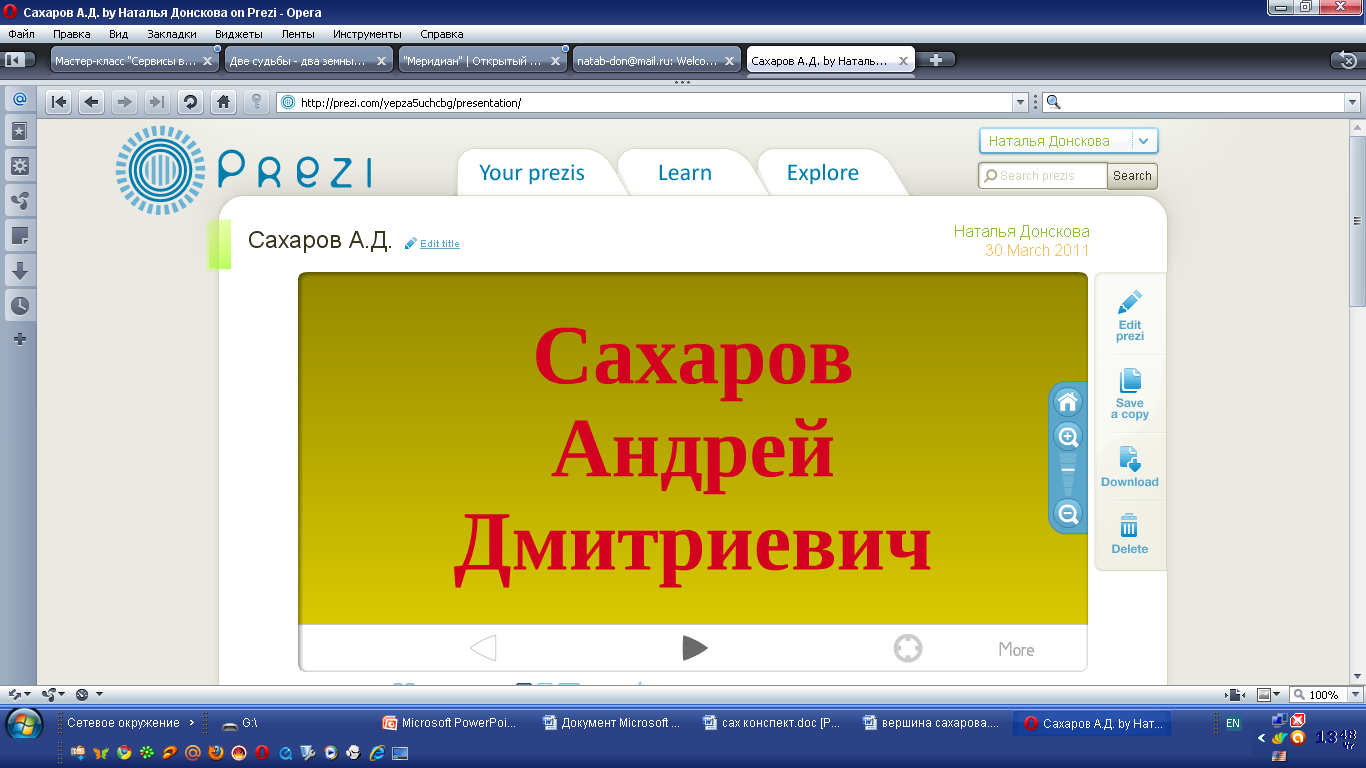 Так будет выглядеть начало презентации. Для дальнейшего просмотра нужно нажимать на треугольник в центре, внизу.
Здесь можно просмотреть всю презентацию  
http://prezi.com/yepza5uchcbg/presentation/
Задание №2 «Феномен Сахарова»
    Об Андрее Дмитриевиче Сахарове писали и говорили многое. 
Вот только несколько высказываний:
Академик Ю.Б.Харитон писал:  «Широта  интересов Сахарова была необычайной» 
Б.Н. Ельцин говорил об А.Д. Сахарове, как о человеке глубоких гуманистических убеждений, высоких нравственных принципов.
Академик Р.З. Сагдаев отмечал: «Считается, что истинный масштаб и значение человеческой личности видны лишь с расстояния во времени. В таком случае феномен, явление А.Д. Сахарова – исключение из правила»
Ещё при жизни А.Д.Сахаров стал легендой. 
1. Познакомьтесь с материалами статьи «Личность и судьба А.Д.Сахарова»
http://www.sakharov-center.ru/museum/expositions/sakharov-personality-destiny/
2. Используя материалы статьи составьте ментальный образ А.Д.Сахарова как человека, учёного, политика.
3. При визуализации ответа используйте возможности сервиса
Mindomo (http://www.mindomo.com/)
Примерно так может выглядеть ответ на второй вопрос
Полную версию можно посмотреть здесь
http://www.mindomo.com/de/mindmap/mind-map-e14740d17a3d40a080a15b5b128fe39f
Задание №3 «Эволюция взглядов»
Перед вами скупые строчки энциклопедии:
   « А.Д.Сахаров – советский физик, академик АН СССР и политический деятель, диссидент и правозащитник, один из создателей советской водородной бомбы. Лауреат Нобелевской премии мира за 1975г.»
Но и  эти несколько строк говорят о многом.
    Как же происходила эволюция взглядов этого человека? Что послужило причиной для того, что бы известный учёный начал политическую, правозащитную деятельность?  О себе он говорил так: «Участие в разработке термоядерного оружия, в его испытаниях, сопровождались всё более острым осознанием порождённых этим моральных проблем»
Для ответа на этот вопрос вам необходимо:
    1.Ознакомиться с видеоматериалом
http://video.yandex.ru/#search?text=%D0%93%D0%B5%D0%BD%D0%B8%D0%B8%20%D0%B8%20%D0%B7%D0%BB%D0%BE%D0%B4%D0%B5%D0%B8%20%D0%A1%D0%B0%D1%85%D0%B0%D1%80%D0%BE%D0%B2%20%D0%90.%D0%94.&filmId=123936067-00
    2. На основании видеоматериала найти доказательства эволюции взглядов А.Д.Сахарова.
    3. Материал необходимо представить в виде кластеров, используя возможности сервиса Bubbl.us
https://bubbl.us/
Так может выглядеть ответ на 3 вопрос
Задание №4 «Память человеческая»
   Великие люди, такие каким был А.Д. Сахаров своими делами остаются в памяти народной. Это самый дорогой памятник. Уже позднее друзья и благодарные потомки пытаются придать этой памяти конкретные формы... Ваша задача найти этому примеры.
  Задание 4.1
1.Изучите материалы Wikipedii http://ru.wikipedia.org/wiki/Сахаров,_Андрей_Дмитриевич
2. Создайте карту «Память человеческая» используя картографический сервис Google Maps (Карты Гугл), http://maps.google.ru/
    на которой установите метки:
с указанием географических объектов, названных в честь А.Д.Сахарова;
мест, где установлены памятники в его честь;
городов, где есть улицы или площади, носящие его имя.
Карта памяти. Полная версия
http://maps.google.ru/maps/ms?ie=UTF8&hl=ru&msa=0&msid=203533734787144341663.00049f474ef5c6734060d&ll=59.175928,-32.34375&spn=41.077631,166.640625&t=h&z=3&iwloc=00049f47bc1d301f9bbfe
Задание 4.2
1.Рассмотрите изображения. Определите что изображено на рисунках. Как эти рисунки связаны с именем А.Д.Сахарова?
2. Ответ занесите в таблицу под рисунками.
Ответы:
1.В 1979 году именем А. Д. Сахарова назван астероид.
2. В 1991 году почта СССР выпустила марку, посвящённую А. Д. Сахарову.
3. В 1975 году написал книгу «О стране и мире». В том же году Сахарову была присуждена Нобелевская премия мира.
4. В Санкт-Петербурге именем А. Д. Сахарова названы парк и площадь, на которой установлен памятник ему.
Завершение проекта
    После выполнения всех заданий начинается их презентация. Результаты выполненных работ выводятся на интерактивную доску и комментируются участниками проекта.
Закончить наше мероприятие мне хочется словами А.Н.Яковлева: 
   « Чему учит нас эта нелёгкая судьба? Патриотизму, который цель и     задачу свою видит в возвышении страны, народа, достоинства личности. Ответственности каждого за само течение Истории. Способности видеть своё конкретное дело в целостном сплаве всего движения цивилизации, оценивать его критериями высшей общечеловеческой значимости. Верности нравственному чувству, своим убеждениям, итогам собственных духовных исканий, добытых муками разума. И мужеству бороться, порой в одиночку, порой с наивной распахнутостью, но упрямо и бескорыстно, за справедливость обретённой истины, что и движет вперёд человека и человечество»
Учитель благодарит участников за работу и вручает сертификаты.